OCZEKUJEMY
NA DUCHA ŚWIĘTEGO
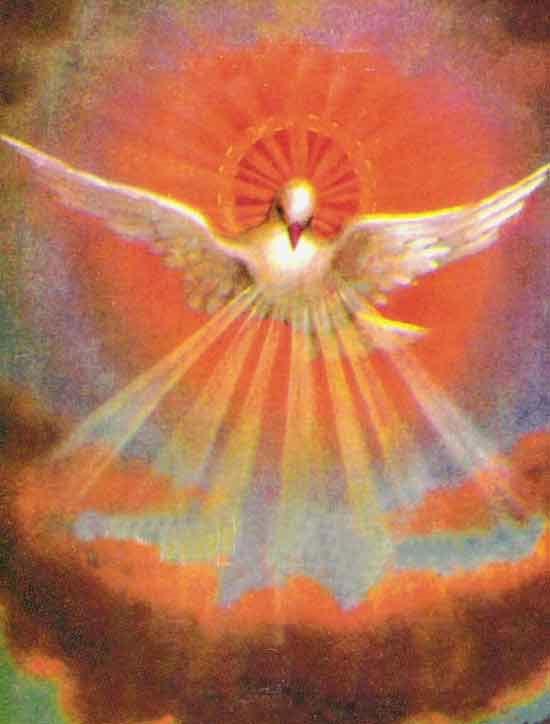 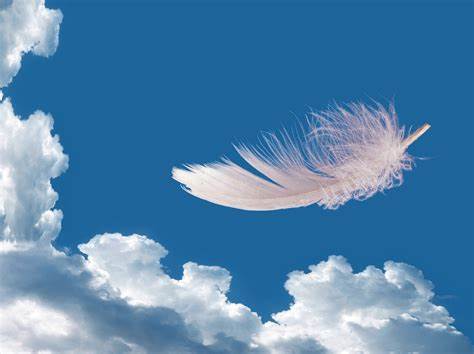 Co jest potrzebne, aby piórko się poruszyło?
Potrzebne jest powietrze.
Czy powietrze można zobaczyć?
Powietrza nie można zobaczyć, można zobaczyć skutki  jego działania.
Skutki działania powietrza:
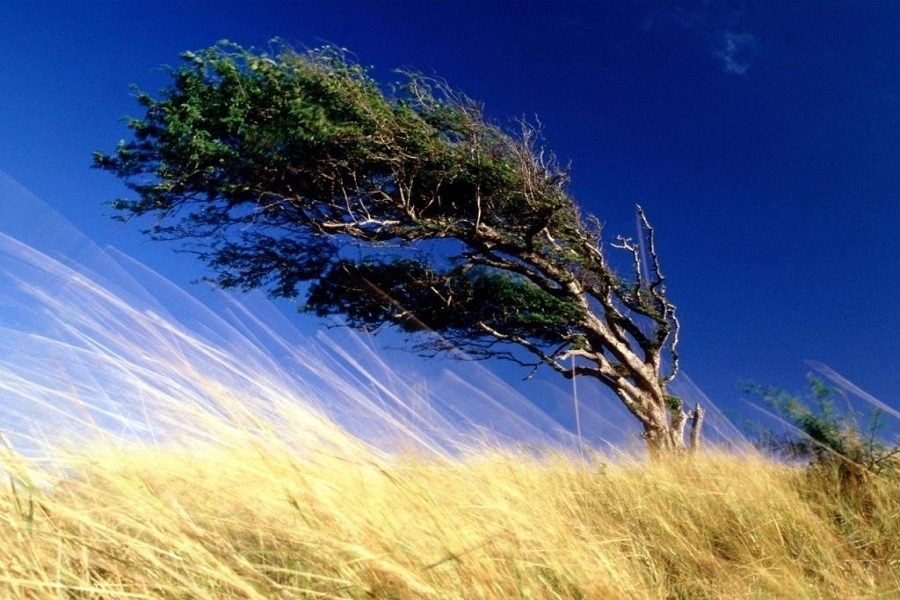 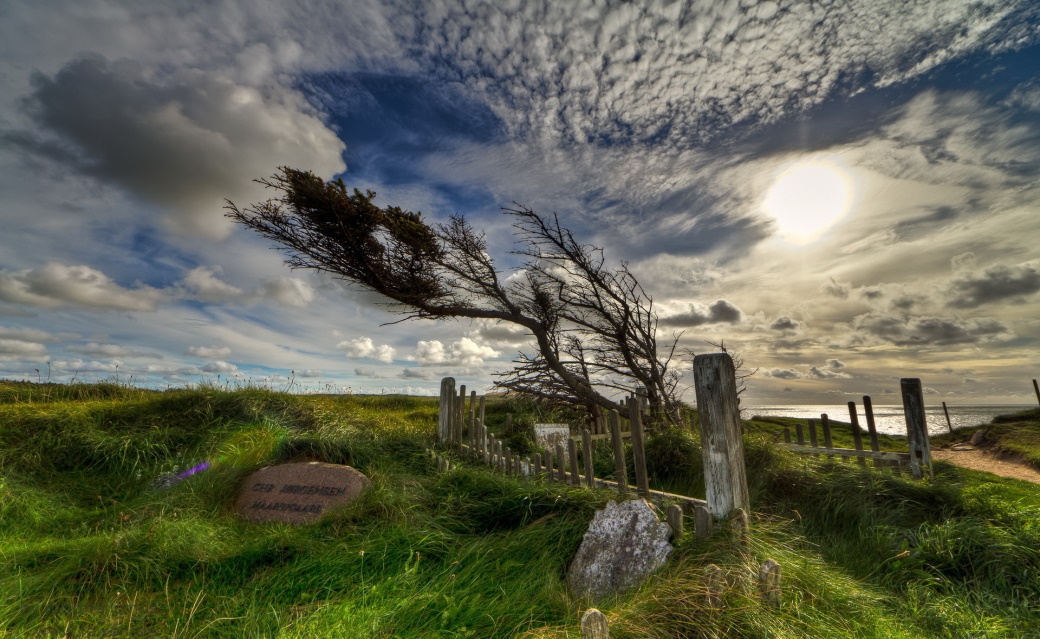 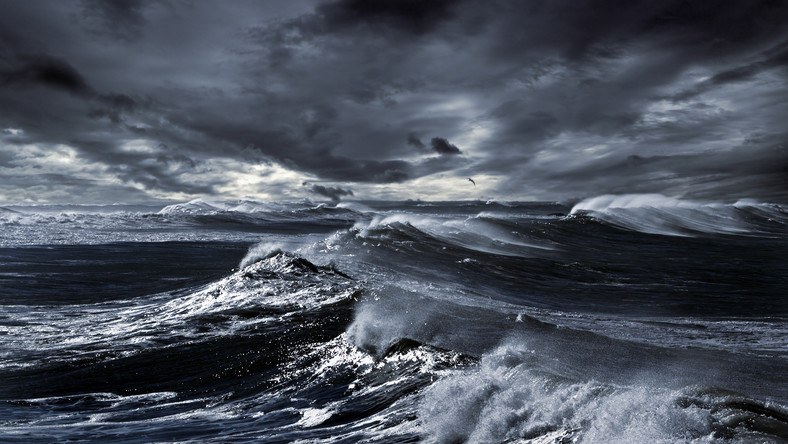 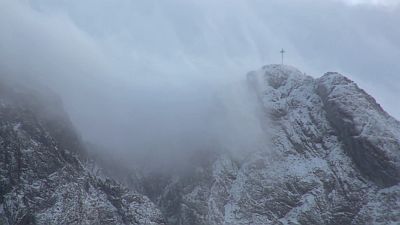 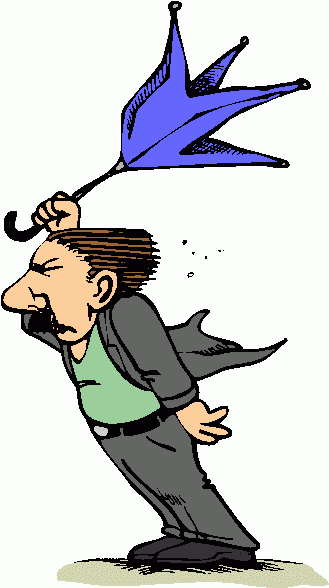 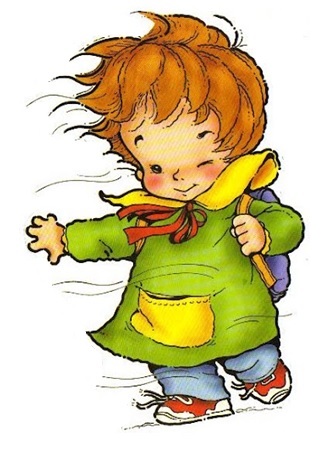 Posłuchajcie teraz, jak uczniowie Pana Jezusa pewnego razu poczuli powiew
wiatru, ujrzeli języki ognia i zobaczyli gołębicę – znaki, symbole Ducha Świętego
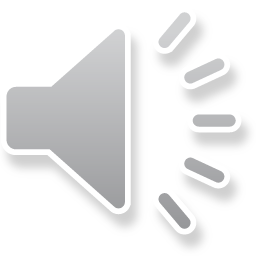 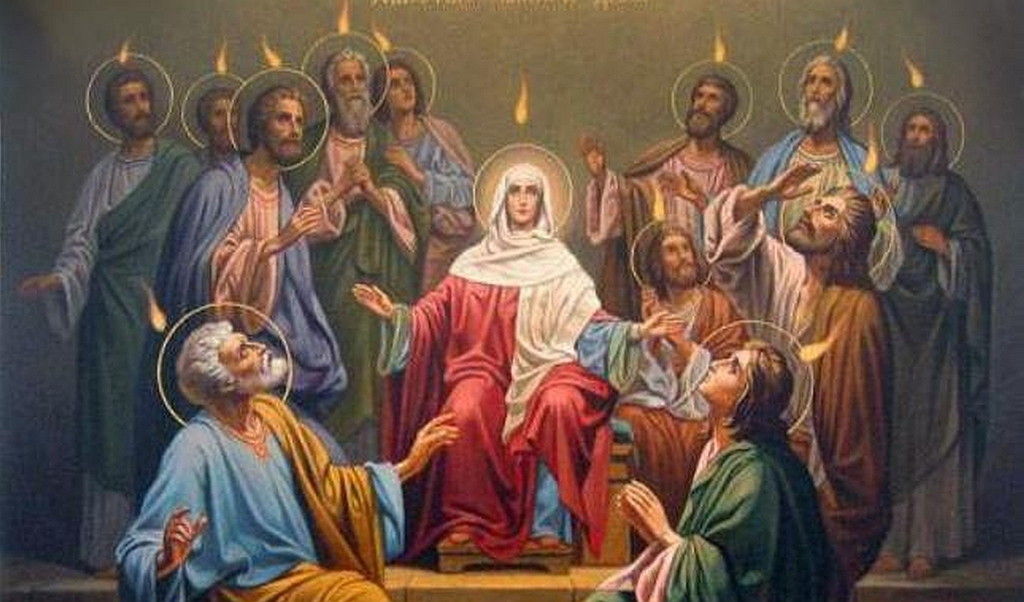 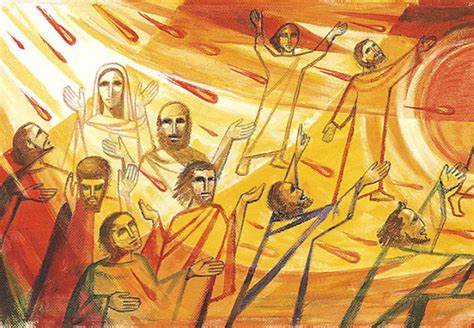 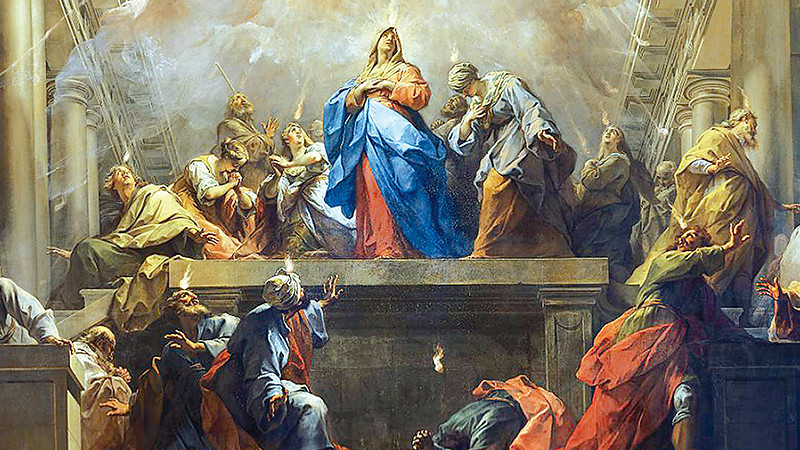 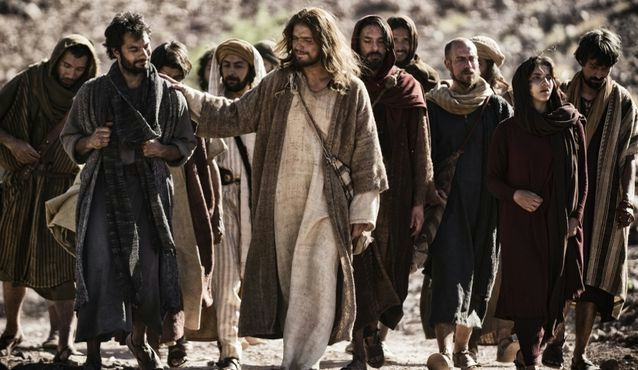 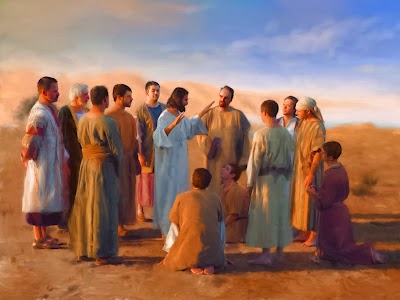 Posłuchajcie opowiadania: Oczekujemy na Ducha Świętego
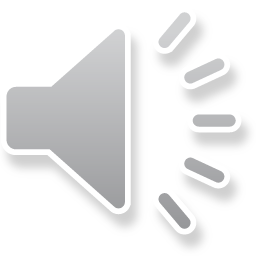 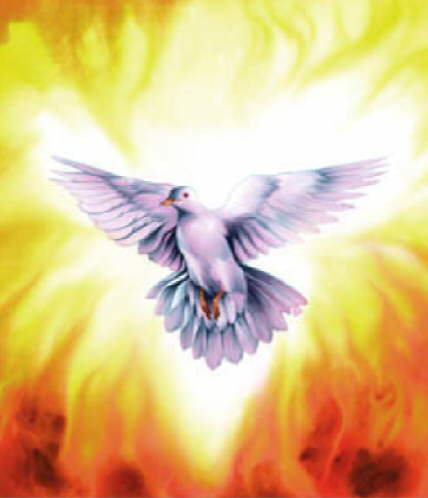 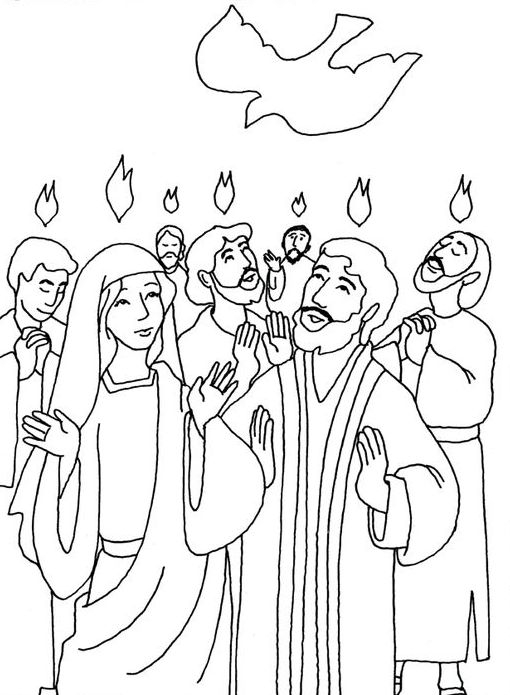 Skopiuj i pokoloruj obrazek